User requirements of EIONET Air Quality National Reference Centres and of EEA towards the GMES Atmosphere Services (MACC)
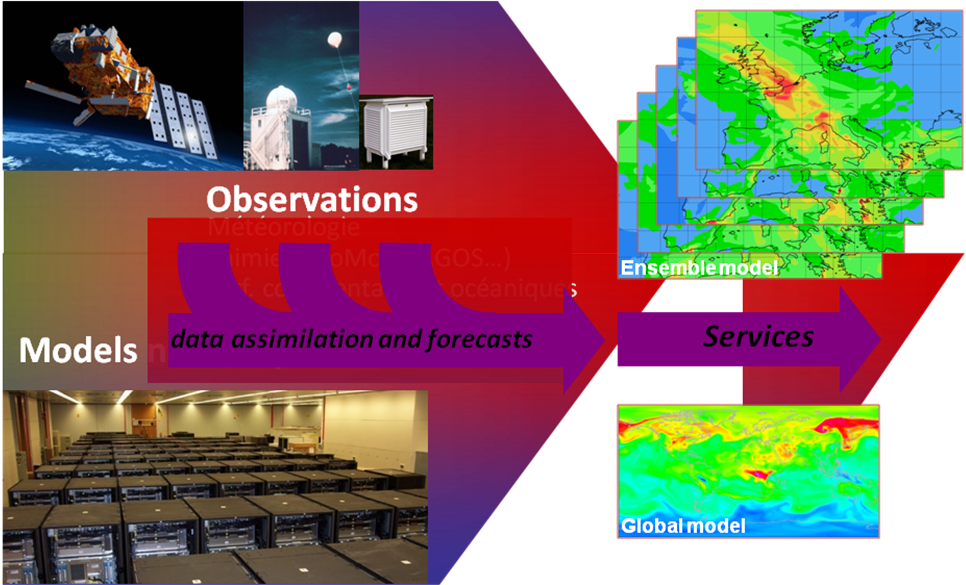 Laurence Rouïl
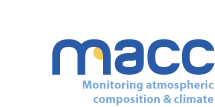 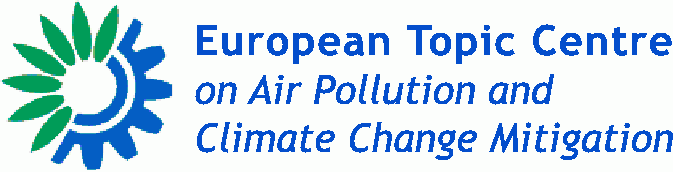 The future GMES Atmosphere Service (GMES AS) - http://www.gmes-atmosphere.eu/
MACC  (monitoring Atmospheric Composition and Climate) and MACC2 are FP7 projects that aim at building up the pre-operational infrastructure that will host the GMES AS in 2014.


Provision of global and regionalatmospheric composition forecasts ,analyses (NRT) and a posteriorire-analyses.
Information based on in-situ and satellitedata assimilated in state-of-the-art  and routinely evaluated models
User-oriented and operational issues:delivery of NRT and archive data « byrequest »
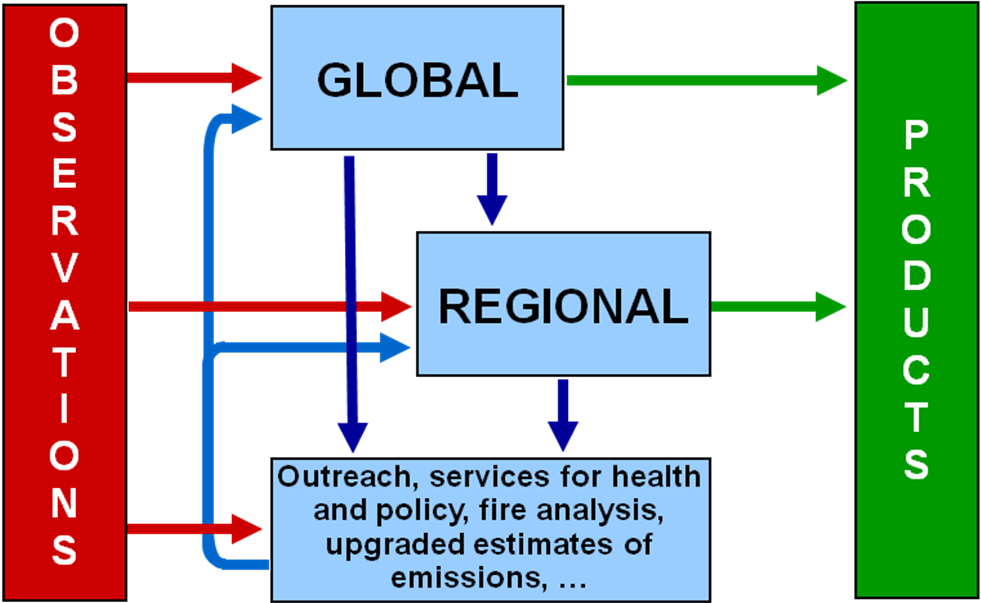 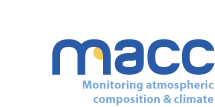 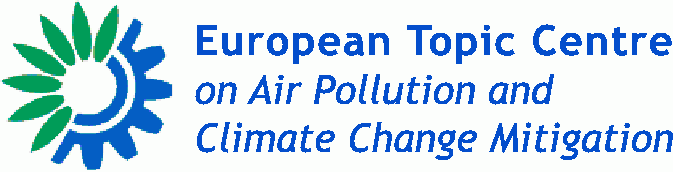 [Speaker Notes: Introduction générale: Mentionner que les modèles sont opérationnels et que les services sont user-oriented.]
Detailed set-up of the MACC-MACC2 projects
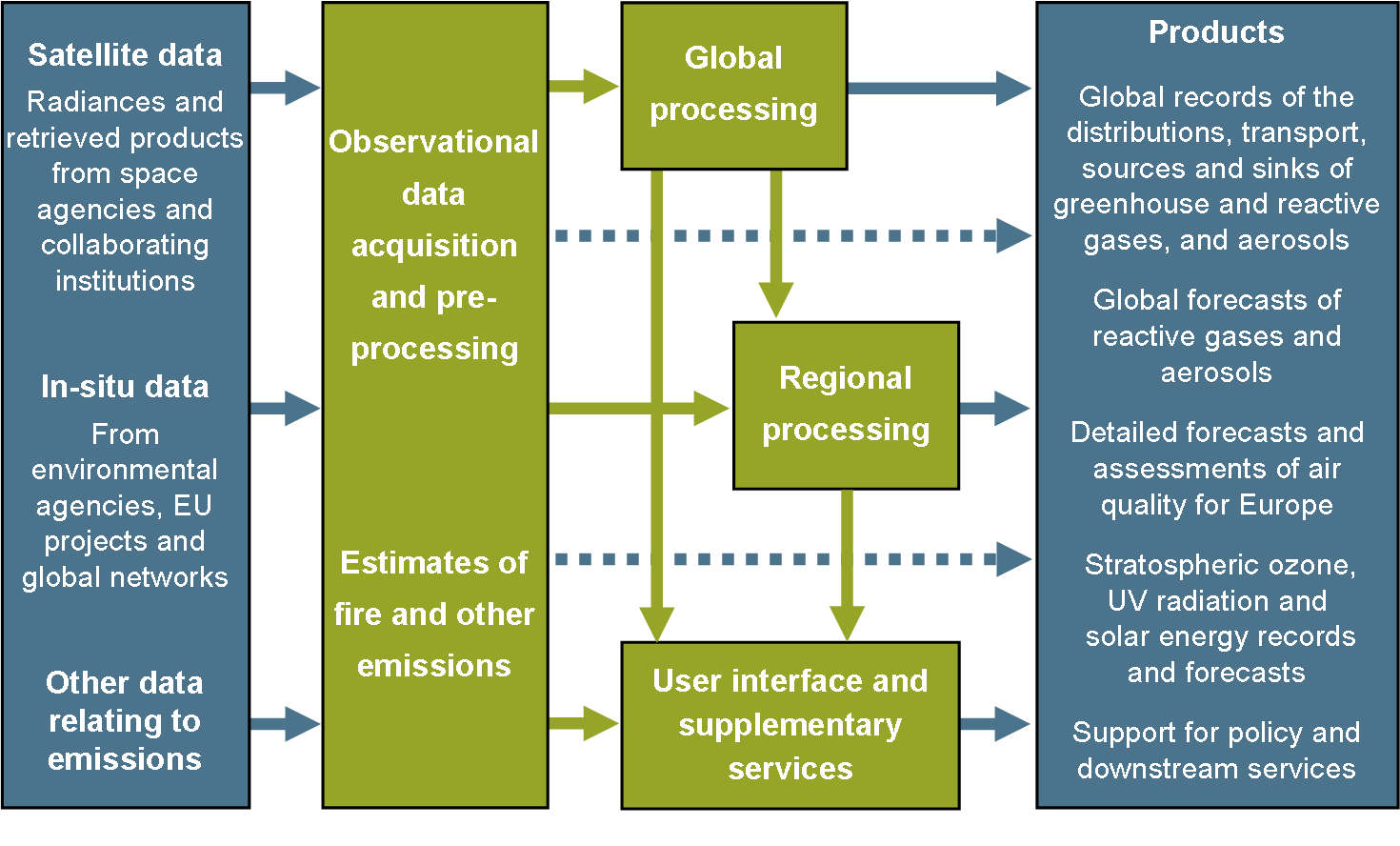 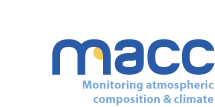 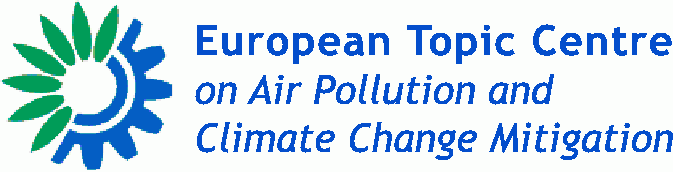 [Speaker Notes: Mentionner que les données d’entrée : observation in-situ sont assurées par la coordination de l’EEA (projet GISC) et les données satellites par l’ESA.
L’évaluation des émissions et les inventaires sont des composantes des services.
Certains services sont dédiés au support pour la prise de décision politique et font plus particulièrement l’objet de cette presentation;]
EIONET and EEA’s needs and how can MACC/MACC2 fullfil them
According to the Directive on ambient air quality and cleaner air for Europe (2008/50/EC)  focus on NO2, O3, PM10 and PM2.5
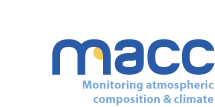 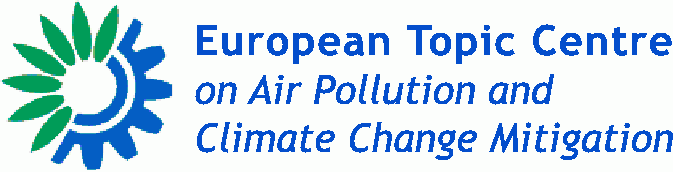 Added-value of the GMES AS for the EIONET community
A set of new and extended data gathered and interpreted for providing in near-real time consistent information on atmospheric composition and its impact at the global and regional scales. 
Availability of data being inaccessible so far, but very useful to understand some pollution events (forest fires, dust events … )
Operational services set to be directly re-used by the environment agencies, national authorities : operational delivery and quality control
High quality maps of indicators based on the combination of observation and modeling data (data assimilation)  and on the ensemble approach
Uncertainty evaluation of the delivered results established through the routine validation process
Access to research networks and expertise which are sometimes difficult to catch for end-users.
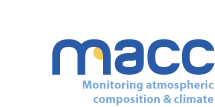 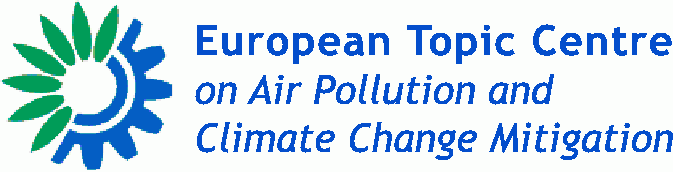 Reporting on regulatory air pollutant concentrations and exposure to PM2.5
MACC/R-EVA service ( http://www.gmes-atmosphere.eu/services/raq/raq_reanalysis/)  providing a posteriori validated air quality assessments for Europe, based on re-analysed air pollutant concentration fields.
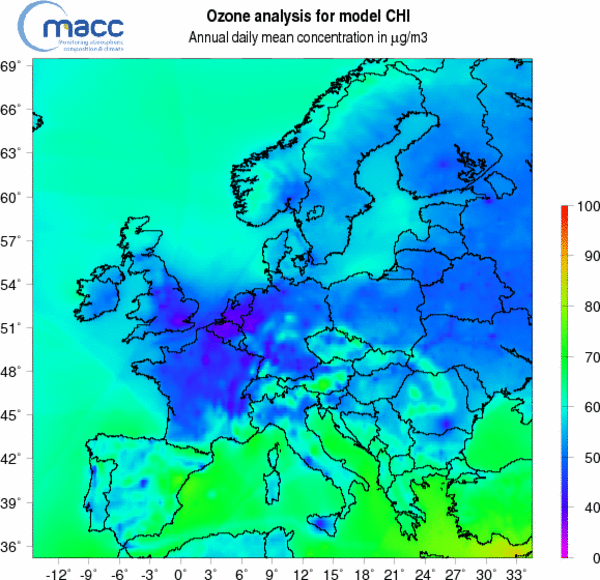 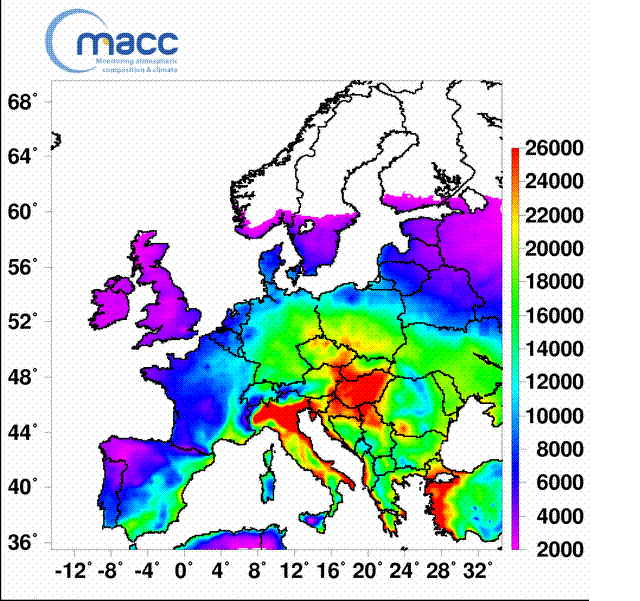 SOMO35 in 2007  (ensemble)
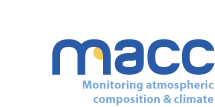 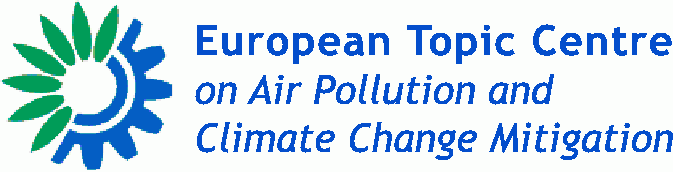 Access to the « ENSEMBLE » information
Median  of  seven individual chemistry transport models :
 More accurate 
 Model variability can be seen as an information about the inherent modelling uncertainty
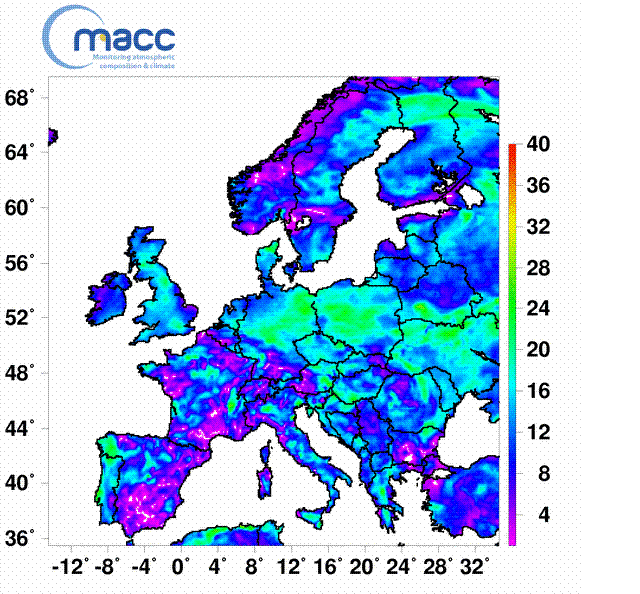 Standard deviation of the MACC models results to the ensemble
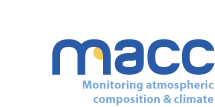 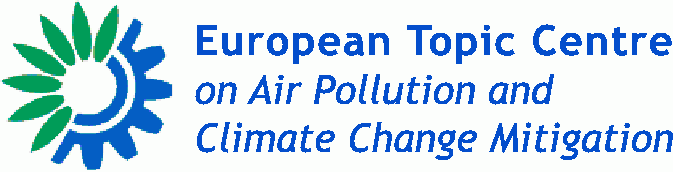 Reporting on the exceedances of regulatory threshold values
Ensemble re-analyses of the number of days when 8-hours average exceeds 120 µg/m3 and of the number of hours when hourly average exceeds 180 µg/m3·in 2007
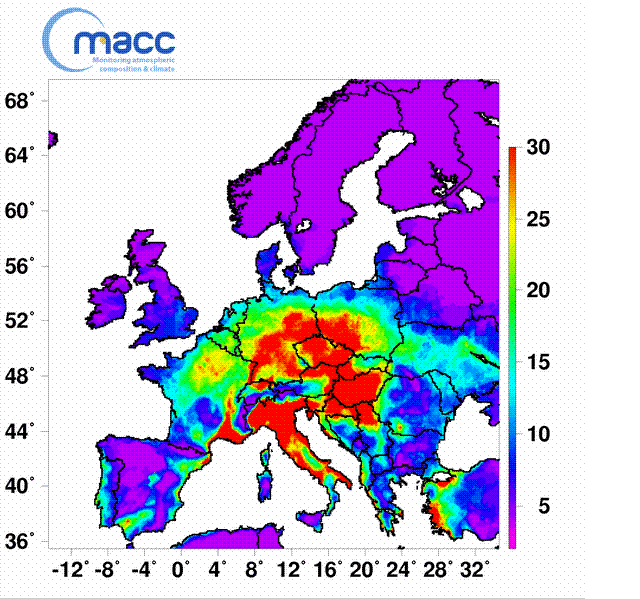 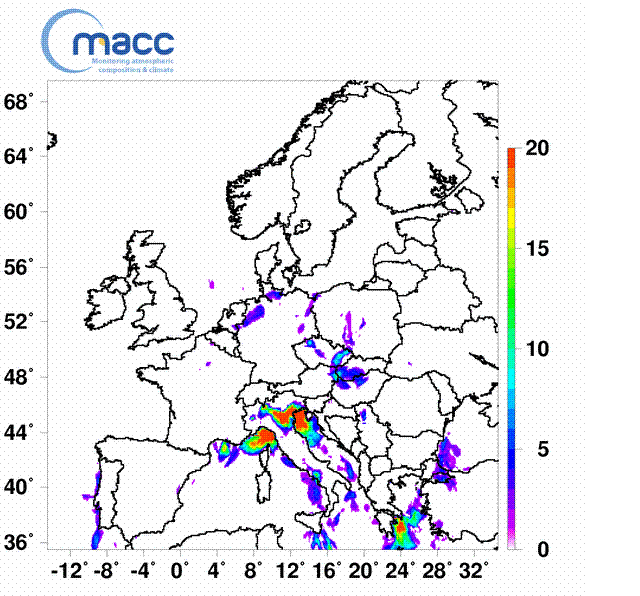 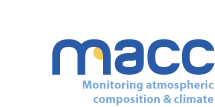 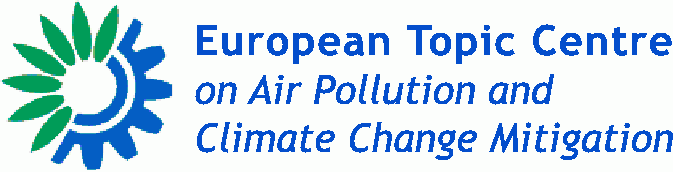 Interpretation of pollution events and transboundary contribution
Analysis of a specific PM10 pollution event in spring 2007. On the left number of stations exceeding the 50 µg/m3 threshold (daily average) between the 22nd March and the 12th April. On the right, MACC simulation of the PM10 concentration on the 24th March. 











On a day per day basis, the GMES/MACC regional air quality ensemble forecasting system (http://www.gmes-atmosphere.eu/services/raq/raq_nrt/) can provide useful inputs for the analysis of the air pollution episode at the country level
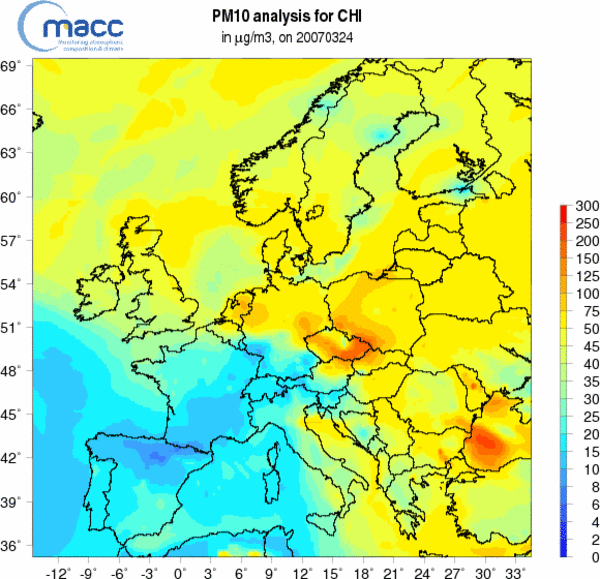 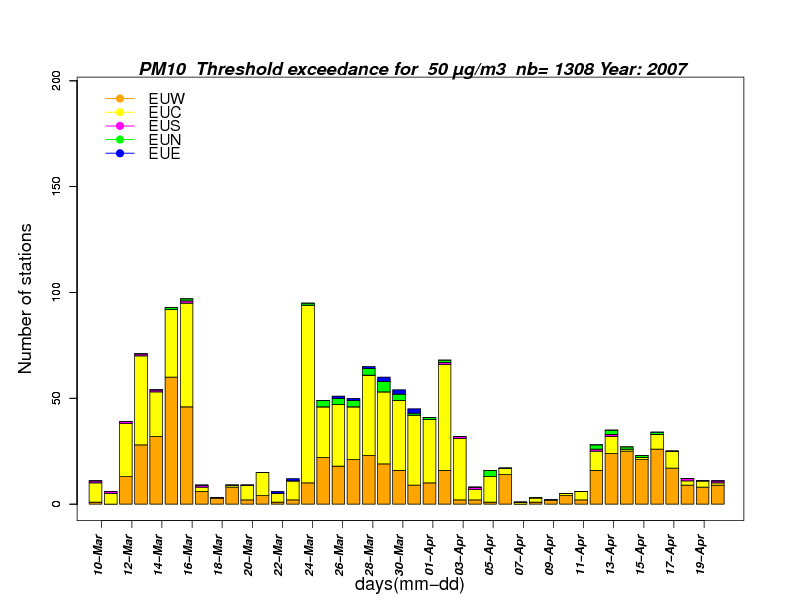 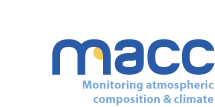 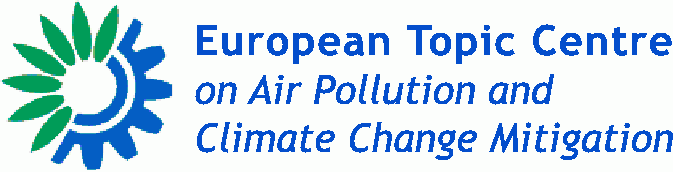 Contribution of natural sources
Forecasts and analyses of global aerosol optical depth assimilating MODIS satellite observations (http://www.gmes-atmosphere.eu/d/services/gac/nrt/nrt_opticaldepth). Sea salt and desert dusts categories are distinguished.
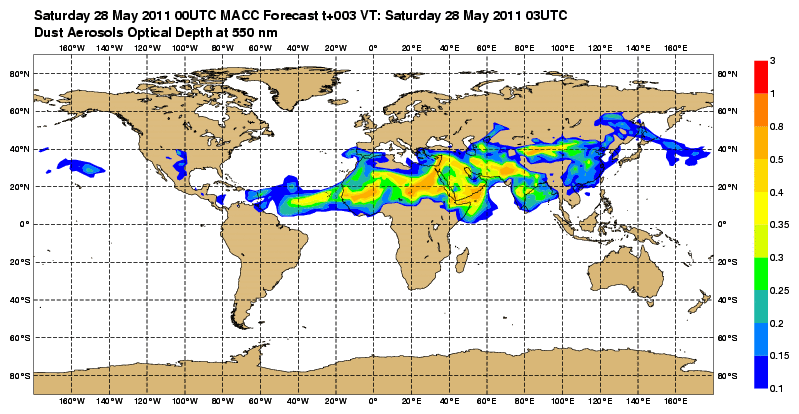 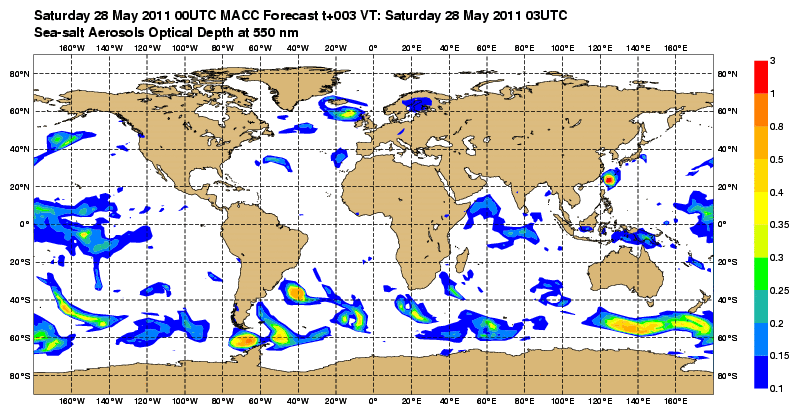 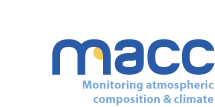 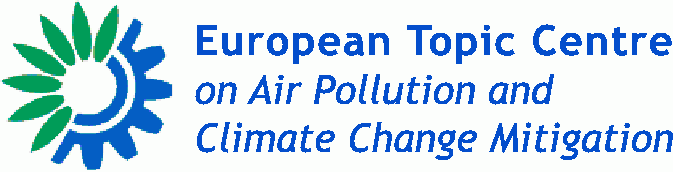 Forest fires monitoring
MACC proposes a service providing on a daily basis an updated picture of the active forest fires from SEVIRI (EUMETSAT) and MODIS (NASA)  instruments (http://www.gmes-atmosphere.eu/about/project_structure/input_data/d_fire/).
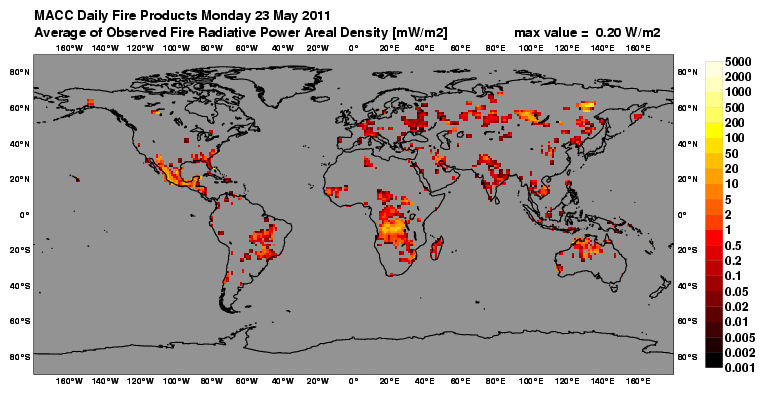 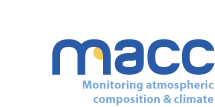 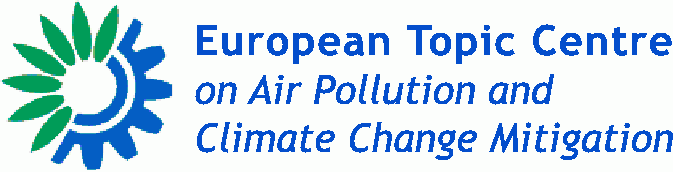 … and unusual air pollution sources.....
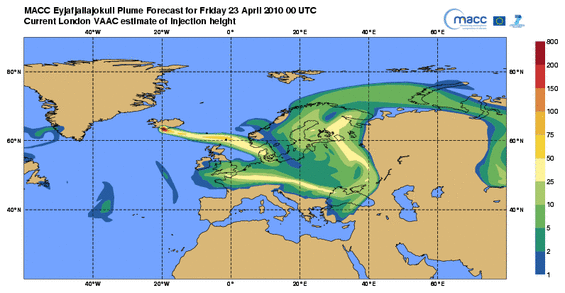 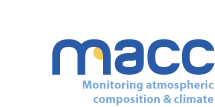 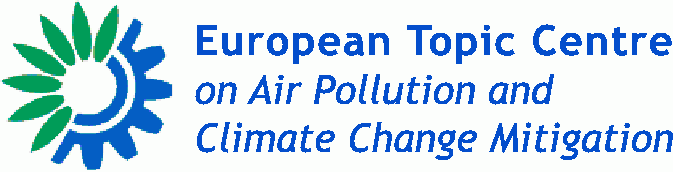 Reporting on action plans in pollution episode situation and on a long term perspective
Ozone episode in Italy in June 2008 : qualification of the episode: on the left main characteristics of the ozone concentration levels in Italy. On the right, amount of ozone due to local production versus contribution of neighboring countries
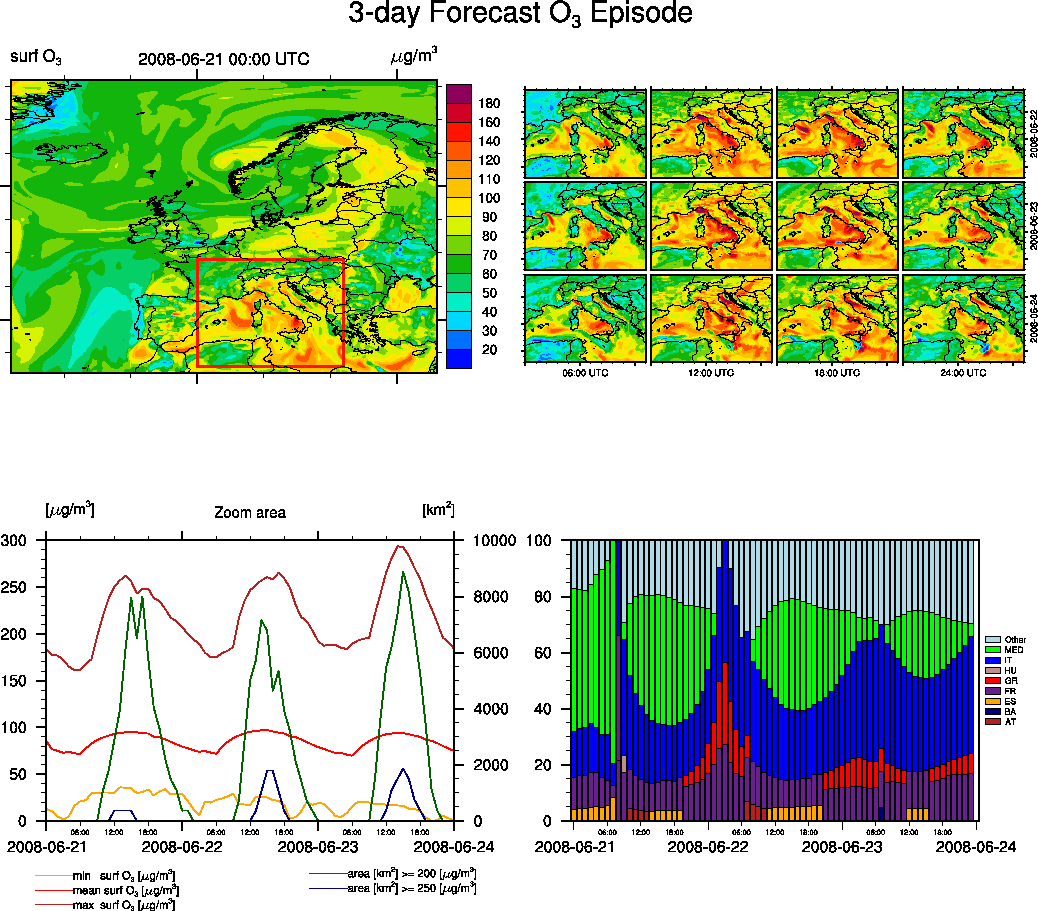 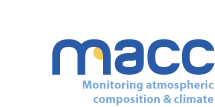 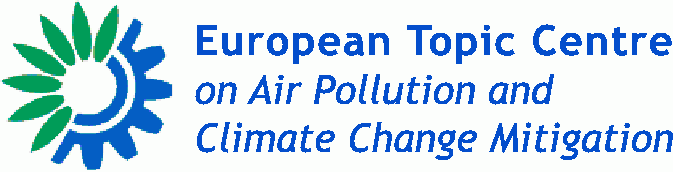 Impact of emergency or short term emission control scenarios
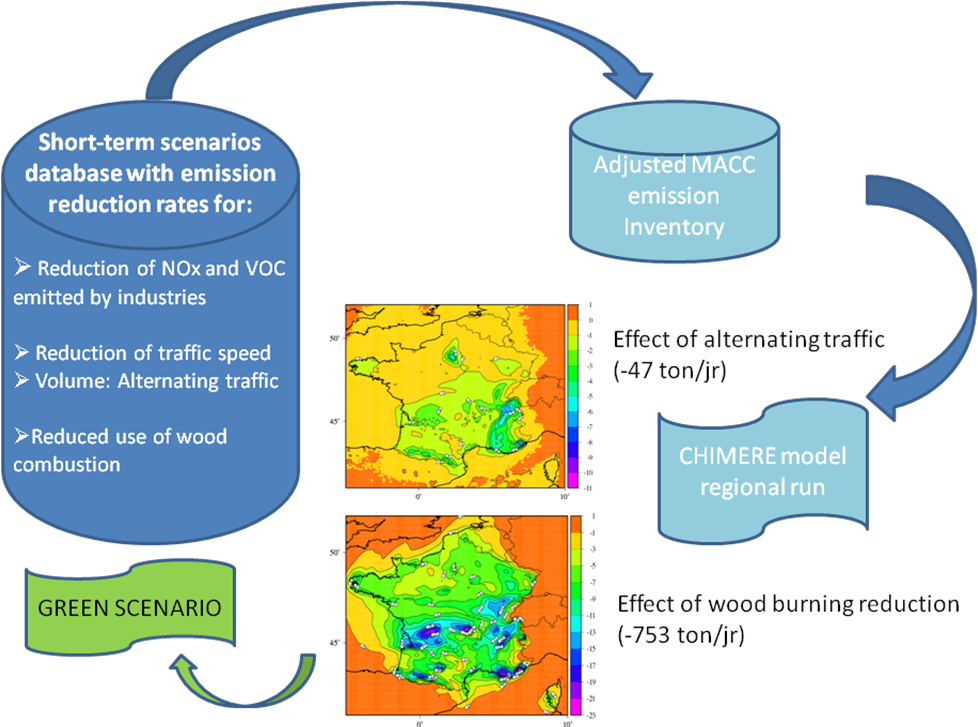 Development  of a scenariotoolbox based on the MACC forecastingcapacities with a priori definedscenarios
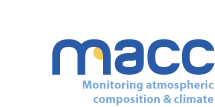 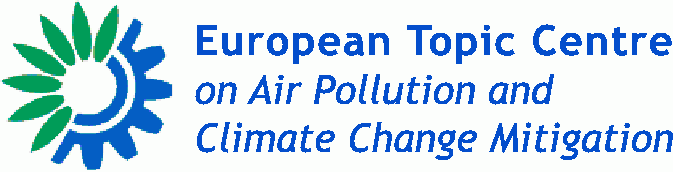 Public information
The MACC forecasting and analysis are available on a daily basis for ozone, nitrogen dioxide and PMs (http://macc-raq.gmes-atmosphere.eu/index.php?op=get) . Both individual model results contributing to the MACC system (seven models are involved) and ensemble results are available.
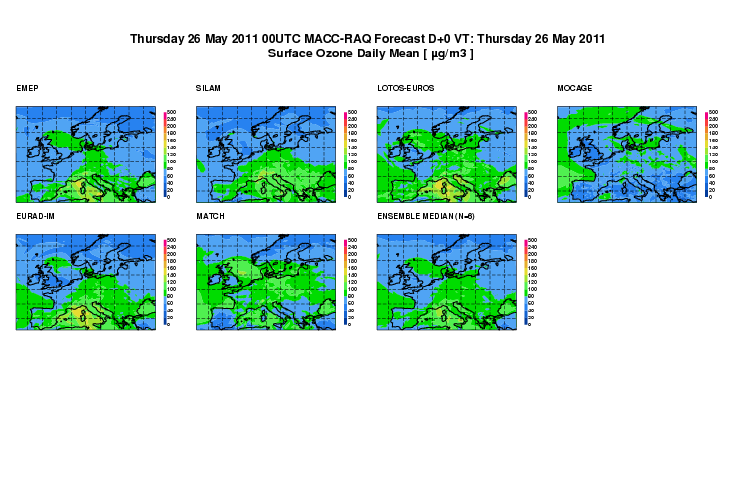 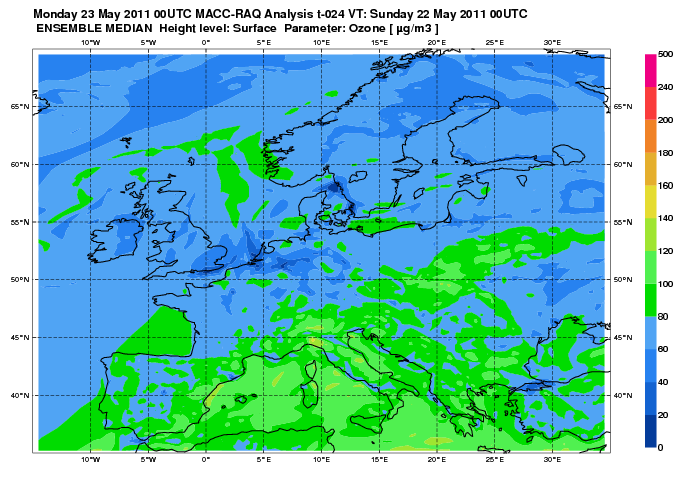 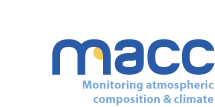 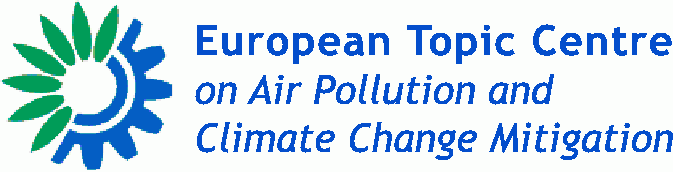 Conclusions
Pre-operational services are open for use and feedback from users is highly expected for an overall improvement of the system. 
Core services are usually focused on global, European-wide and national issues. Therefore background pollution levels are targeted while the situation of the “man in the street” falls rather in downstream services areas. 
However, a large range of questions the national authorities and the EIONET community have to deal with, for compliance with the air quality directives can find some answers in the data products likely to be proposed in the GMES AS.
Archive data sorted by type available by request : http://www.gmes-atmosphere.eu/data/
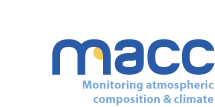 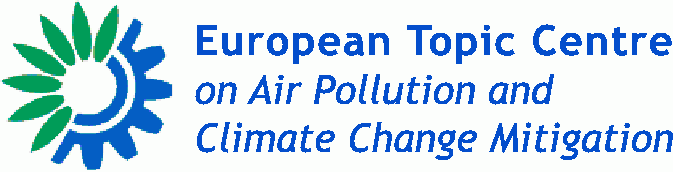